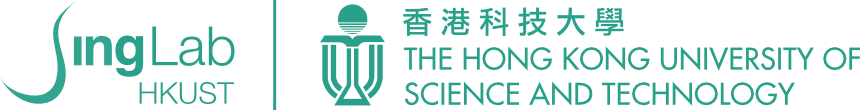 Enabling ECN in Multi-Service Multi-Queue Data Centers
Wei Bai, Li Chen, Kai Chen, Haitao Wu (Microsoft)

SING Group @ Hong Kong University of Science and Technology
1
[Speaker Notes: Hello everyone, I am Wei Bai from Hong Kong University of Science and Technology. Today I am going to talk about our work, enabling ECN in multi-service multi-queue data centers. This is a joint work with Li Chen, Kai Chen from Hong Kong University of Science and Technology and Haitao Wu from Microsoft.]
Background
Data Centers 
Many services with diverse network requirements
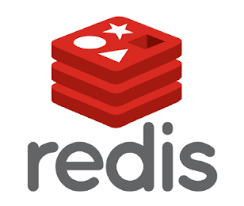 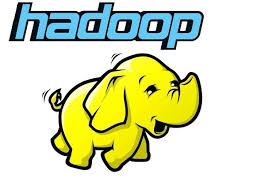 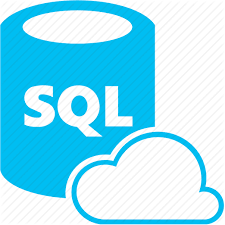 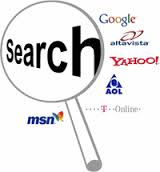 2
[Speaker Notes: The context of this work is data center. As we know, today’s data centers host many services and applications with diverse network requirements. Some services desire high throughput. Some services desire low latency. Some services desire both high throughput and low latency.]
Background
Data Centers 
Many services with diverse network requirements
ECN-based Transports
ECN = Explicit Congestion Notification
3
[Speaker Notes: To satisfy such diverse network requirements, many people have leveraged ECN, explicit congestion notification, to design new transport mechanisms for data center networks.]
Background
Data Centers
Many services with diverse network requirements
ECN-based Transports
Achieve high throughput & low latency
Widely deployed: DCTCP, DCQCN, etc.
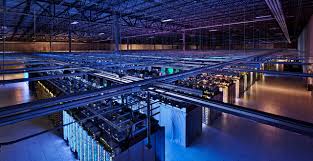 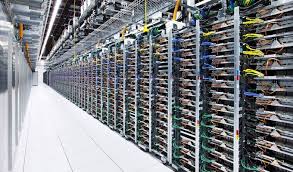 4
[Speaker Notes: With ECN, we can achieve high throughput even with little buffer occupancy. Due to their simplicity and effectiveness, many ECN-based transports, such as DCTCP and DCQCN, are being deployed in production data centers.]
ECN-based Transports
5
[Speaker Notes: ECN-based transports actually consist of two parts.]
ECN-based Transports
ECN-enabled end-hosts
React to ECN by adjusting sending rates
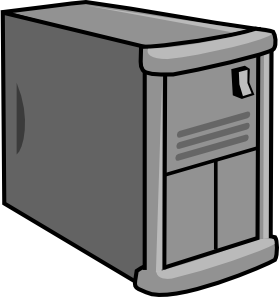 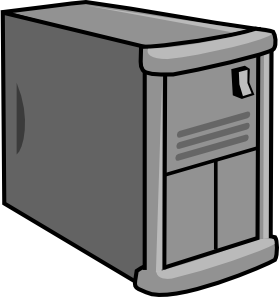 6
[Speaker Notes: The first part is ECN-enabled end-hosts. End-hosts reduce their sending rates when they see ECN marks.]
ECN-based Transports
ECN-enabled end-hosts
React to ECN by adjusting sending rates
ECN-aware switches 
Perform ECN marking based on Active Queue Management (AQM) policies
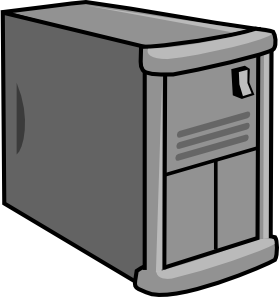 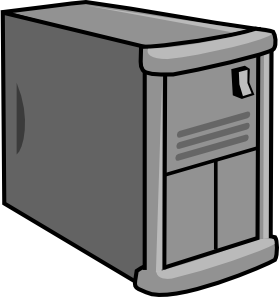 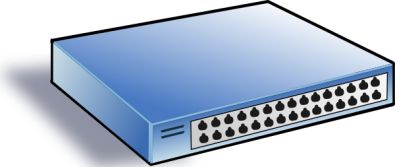 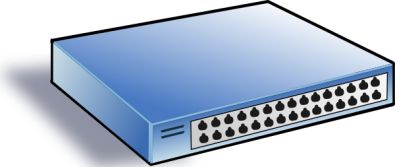 7
[Speaker Notes: The other part is ECN-aware switches. Switches need to perform ECN marking based on AQM policies to deliver congestion information.]
ECN-based Transports
ECN-enabled end-hosts
React to ECN by adjusting sending rates
ECN-aware switches 
Perform ECN marking based on Active Queue Management (AQM) policies
Our focus
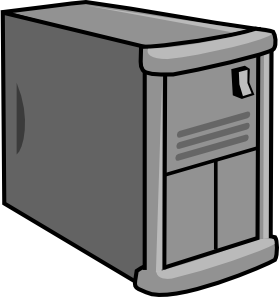 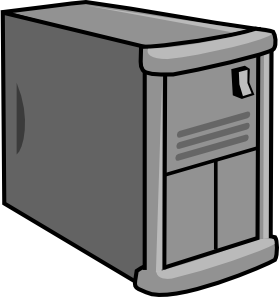 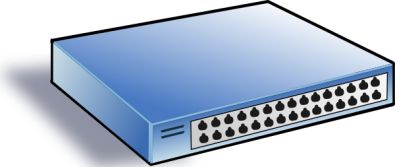 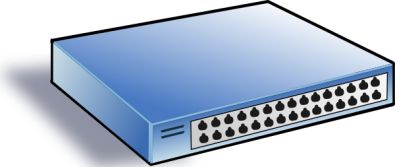 8
[Speaker Notes: In this work, we focus on the ECN marking scheme on the switch.]
ECN-aware Switches
Adopt RED to perform ECN marking
RED = Random Early Detection
9
[Speaker Notes: Today’s commodity switches typically adopt RED, random early detection, to perform ECN marking.]
ECN-aware Switches
Adopt RED to perform ECN marking
Per-queue/port/service-pool ECN/RED
Track buffer occupancy of different egress entities
10
[Speaker Notes: More specially, there are several ECN/RED implementation on the switch, such as per-queue, per-port and per-service-pool ECN/RED. The key difference among these schemes is that they track buffer occupancy of different egress entities to make ECN marking decisions.]
ECN-aware Switches
Adopt RED to perform ECN marking
Per-queue/port/service-pool ECN/RED
queue 1
port
queue 2
11
[Speaker Notes: In per-queue ECN marking, we track the buffer occupancy of each queue to make ECN marking decisions. Each queue has its own ECN marking threshold and performs ECN marking independently to other queues. An arrival packet gets ECN marked if the per-queue buffer occupancy is larger than per-queue ECN marking threshold.]
ECN-aware Switches
Adopt RED to perform ECN marking
Per-queue/port/service-pool ECN/RED
queue 1
port
queue 2
12
[Speaker Notes: In per-port ECN marking, we track the total buffer occupancy of a switch port to make ECN marking decisions. Each port has its own ECN marking threshold. An arrival packet gets ECN marked if the per-port buffer occupancy is larger than the per-port ECN marking threshold.]
ECN-aware Switches
Adopt RED to perform ECN marking
Per-queue/port/service-pool ECN/RED
shared buffer
queue 1
port
queue 2
queue 3
port
queue 4
13
[Speaker Notes: In per-service-pool ECN marking, we track the total buffer occupancy of a shared buffer region to make ECN marking decisions.]
ECN-aware Switches
Adopt RED to perform ECN marking
Per-queue/port/service-pool ECN/RED 
Leverage multiple queues to classify traffic
Isolate traffic from different services/applications
14
[Speaker Notes: As we have shown, commodity switches have provided multiple queues for each egress port. Current operation practice is to leverage multiple queues to isolate traffic from different services/applications.]
ECN-aware Switches
Adopt RED to perform ECN marking
Per-queue/port/service-pool ECN/RED 
Leverage multiple queues to classify traffic
Isolate traffic from different services/applications
Services running DCTCP
Services running TCP
Services running UDP
15
[Speaker Notes: For example, we can isolate traffic from different services based on their protocols.]
ECN-aware Switches
Adopt RED to perform ECN marking
Per-queue/port/service-pool ECN/RED 
Leverage multiple queues to classify traffic
Isolate traffic from different services/applications
Real-time services
Best-effort services
Background services
16
[Speaker Notes: We can also isolate services based on their importance.]
ECN-aware Switches
Adopt RED to perform ECN marking
Per-queue/port/service-pool ECN/RED 
Leverage multiple queues to classify traffic
Isolate traffic from different services/applications
Weighted max-min fair sharing among queues
Weight = 4
Real-time services
Weight = 2
Best-effort services
Weight = 1
Background services
17
[Speaker Notes: Among the queues, operators typically enforce weighted max-min fair sharing policy since they don’t want to persistently starve a whole service for long time. For example, we can assign a high weight to more important real-time services and a low weight to less important background services.]
ECN-aware Switches
Adopt RED to perform ECN marking
Per-queue/port/service-pool ECN/RED 
Leverage multiple queues to classify traffic
Isolate traffic from different services/applications
Weighted max-min fair sharing among queues
Perform ECN marking in multi-queue context
18
[Speaker Notes: In summary, in production data centers with multiple services, we need to perform ECN marking in multi-queue context. This is the problem we want to explore.]
ECN marking with Single Queue
19
[Speaker Notes: To understand this problem, we start from the simplest scenario, ECN marking with single queue.]
ECN marking with Single Queue
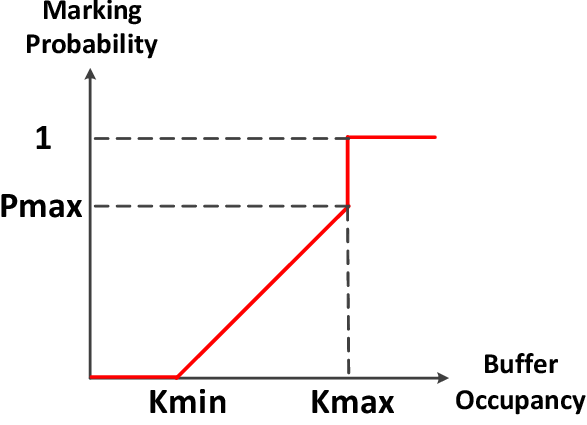 RED Algorithm
20
[Speaker Notes: This figure shows that how RED calculates marking probability based on buffer occupancy. It has at least three parameters: Kmin, Kmax and Pamx.]
ECN marking with Single Queue
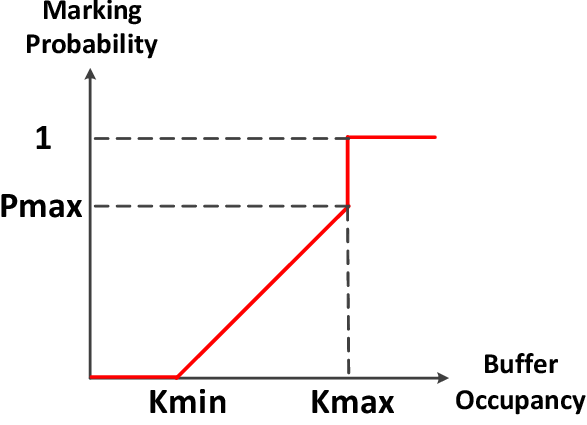 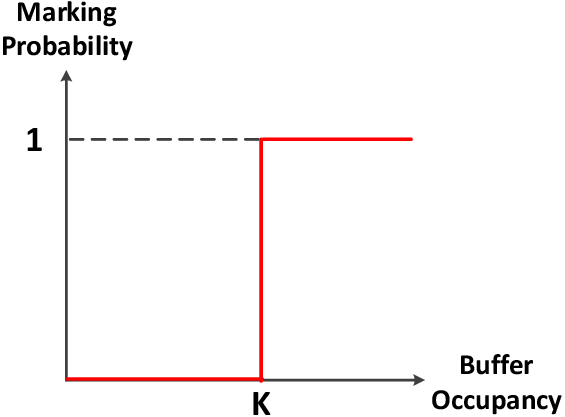 RED Algorithm
Practical Configuration
(e.g., DCTCP)
21
[Speaker Notes: In practice, operators typically set Kmin and Kmax to the same value. In this way, there is only one ECN marking threshold, K, that we need to configure. A packet gets marked if the buffer occupancy is larger than K.]
ECN marking with Single Queue
To achieve 100% throughput
22
[Speaker Notes: To achieve 100% throughput for synchronized TCP flows, K should be no smaller than C times RTT times lambda.]
ECN marking with Single Queue
To achieve 100% throughput
Determined by congestion control algorithms
23
[Speaker Notes: C times RTT is bandwidth delay product. Lambda is a fixed parameter determined by congestion control algorithms at end hosts. For example, lambda is 1 for regular ECN-enabled TCP which simply cuts window by half in the presence of ECN.]
ECN marking with Single Queue
To achieve 100% throughput
Standard ECN marking threshold
24
[Speaker Notes: Here, we call C times RTT times lambda as the standard ECN marking threshold since it is the value we can use to fully utilize link capacity while delivering low latency.]
ECN marking with Single Queue
To achieve 100% throughput
The standard threshold is relatively stable in DCN,
e.g., 65 packets for 10G network (DCTCP paper)
25
[Speaker Notes: In homogeneous data center networks, RTT is relatively stable. And C is given, lambda is given. So it is feasible for us to compute a static value as the standard ECN marking threshold. For example, in DCTCP paper, the authors recommend using 65 packets as the marking threshold for 10G network.]
ECN marking with Multi-Queue (1)
26
[Speaker Notes: Now, we move to ECN marking in multi-queue context.]
ECN marking with Multi-Queue (1)
standard threshold
Mark
Don’t mark
queue 1
queue 2
port
queue 3
27
[Speaker Notes: In multi-queue context, per-queue ECN making is widely employed by operators due to its good isolation among different queues. To fully utilize the link capacity in any condition, many operators configure the standard ECN marking threshold for each queue. In this way, any queue can independently fully utilize the link capacity regardless of traffic dynamics. To the best of our knowledge, this is current operation practice in industry.]
ECN marking with Multi-Queue (1)
standard threshold
Mark
Don’t mark
queue 1
queue 2
port
queue 3
28
[Speaker Notes: However, such configuration will increase packet latency when many queues are concurrently active.]
ECN marking with Multi-Queue (1)
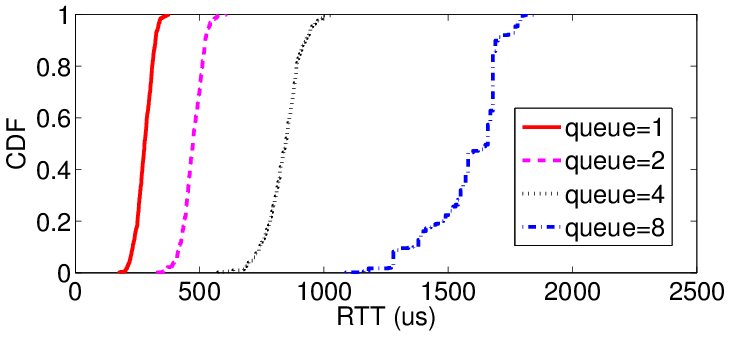 Evenly classify 8 long-lived flows into a varying number of queues
29
[Speaker Notes: To confirm this, we even classify 8 long-lived flows into a varying number of queues. As we can see from this figure, more queues lead to worse latency.]
ECN marking with Multi-Queue (2)
Normalized weight
minimum threshold
Mark
Don’t mark
queue 1
queue 2
port
queue 3
30
[Speaker Notes: Realizing above limitation, an alternative approach is to divide the standard ECN marking threshold into different queues based on queue weights. In this formula, Wi is the weight of queue i. So Wi over the sum of Wj is the normalized weight of queue i. Such configuration can achieve good latency even when all the queues are concurrently active.]
ECN marking with Multi-Queue (2)
minimum threshold
Mark
Don’t mark
queue 1
queue 2
port
queue 3
31
[Speaker Notes: However, it will degrade throughput when very few queues are active simultaneously.]
ECN marking with Multi-Queue (2)
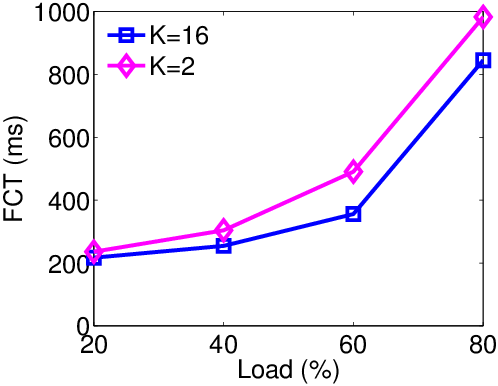 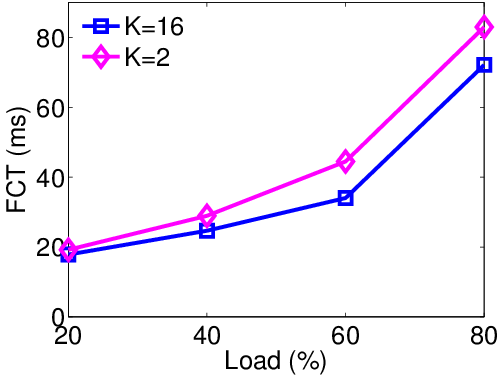 Overall Average FCT
Average FCT (>10MB)
32
[Speaker Notes: To confirm this, we consider an extreme case where only one queue is active. As we can see from these figures, the threshold of 16 packets can achieve better performance compared to the threshold of 2 packets.]
ECN marking with Multi-Queue (3)
standard threshold
Mark
Don’t mark
queue 1
queue 2
port
queue 3
33
[Speaker Notes: Unlike previous two per-queue-based approaches, we can use per-port ECN/RED to achieve both high throughput and low latency by setting the per-port marking threshold to the standard ECN marking threshold.]
ECN marking with Multi-Queue (3)
standard threshold
Mark
Don’t mark
queue 1
queue 2
port
queue 3
34
[Speaker Notes: However, per-port ECN/RED cannot ensure isolation among different queues. Packets from one queue can get ECN marked due to the buffer occupancy of other queues. As a result, per-port ECN/RED can seriously violate the weighted fair sharing policy among queues. We believe this problem will be more serious if we use per-service-pool ECN/RED as queues from different ports can interfere with each other.]
ECN marking with Multi-Queue (3)
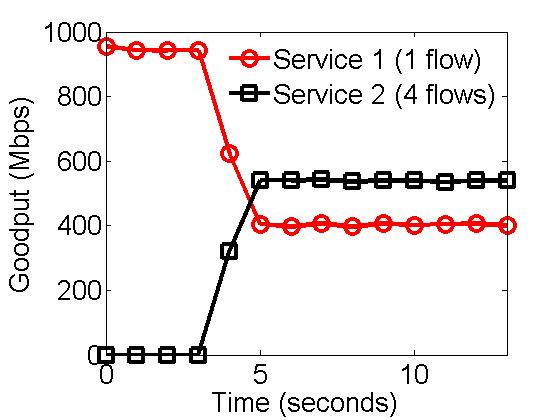 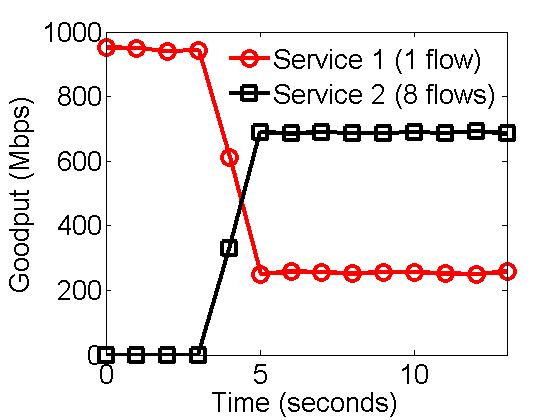 Both services have a equal-weight dedicated queue on the switch
35
[Speaker Notes: To confirm this impairment, we classify traffic into two services. Both services have a equal-weight dedicated queue on the switch. According to scheduling policy, both services should always fairly share the link capacity. However, as we can see, with per-port ECN/RED, service 2 can get more bandwidth when we increase its number of flows.]
Question
Can we design an ECN marking scheme with following properties:
Deliver low latency
Achieve high throughput
Preserve weighted fair sharing
Compatible with legacy ECN/RED implementation
36
[Speaker Notes: Here, we take one step back and ask a question, can we design an ECN marking scheme that achieve low latency and high throughput while strictly preserving weighted fair sharing policy? In addition, for hardware implementation friendliness, we also require the scheme should perform RED like enqueue ECN marking. More specially, our solution should compare buffer occupancy against a threshold at the enqueue side to make marking decisions.]
Question
Can we design an ECN marking scheme with following properties:
Deliver low latency
Achieve high throughput
Preserve weighted fair sharing
Compatible with legacy ECN/RED implementation
Our answer: MQ-ECN
37
[Speaker Notes: Our answer is MQ-ECN]
MQ-ECN’S DESIGN
38
[Speaker Notes: Now, let’s move to the design of MQ-ECN]
2
N
1
Start from GPS Model
Generalized Processor Sharing (GPS)
.
.
.
39
[Speaker Notes: We start from ideal GPS model. Consider we have N queues share the link with capacity C. The underlying scheduler is generalized processor sharing (GPS).]
2
N
1
Start from GPS Model
Input Rate
.
.
.
.
.
.
40
[Speaker Notes: The input rate of queue i is Ri.]
2
N
1
Start from GPS Model
Input Rate
Weight
.
.
.
.
.
.
.
.
.
41
[Speaker Notes: The weight of queue i is Wi.]
2
N
1
Start from GPS Model
Weighted Fair Share Rate
Input Rate
Weight
Output Rate
.
.
.
.
.
.
.
.
.
.
.
.
42
[Speaker Notes: When the link is congested, according to weighted max-min fairness, we have the following equation. Alpha is unique solution for the equation. Wi times alpha is also called weighted fair share rate. The output rate of queue i is the minimum value between input rate Ri and weighted fair share rate Wi alpha.]
2
N
1
Start from GPS Model
Input Rate
Weight
Output Rate
.
.
.
.
.
.
.
.
.
.
.
.
43
[Speaker Notes: When input rate Ri is larger than weighted fair share rate Wi alpha, queue i is congested. For such kind of queues, we should use ECN to throttle them.]
2
N
1
Start from GPS Model
Input Rate
Weight
Output Rate
.
.
.
.
.
.
.
.
.
.
.
.
44
[Speaker Notes: To throttle queue i, we should set the marking threshold of queue i to Wi alpha times RTT times lambda. So the challenge is how can we derive Wi alpha in highly dynamic data center networks.]
2
N
1
Start from GPS Model
bit-by-bit round robin
Input Rate
Weight
Output Rate
.
.
.
.
.
.
.
.
.
.
.
.
45
[Speaker Notes: We leverage the special properties of GPS scheduler to solve it. Note that GPS scheduler performs bit by bit round robin scheduling.]
2
N
1
Start from GPS Model
bit-by-bit round robin
Input Rate
Quantum
Output Rate
.
.
.
.
.
.
.
.
.
.
.
.
46
[Speaker Notes: In each round, queue i can transmit Wi bits at most.]
2
N
1
Start from GPS Model
Input Rate
Quantum
Output Rate
.
.
.
.
.
.
.
.
.
.
.
.
47
[Speaker Notes: We use quantum i to denote Wi bits. The time of a round is denoted as T round, which can be measured directly. A congested queue is likely to use up its quantum in a round.]
2
N
1
Start from GPS Model
Input Rate
Quantum
Output Rate
.
.
.
.
.
.
.
.
.
.
.
.
48
[Speaker Notes: Therefore, we can use quantum i over T round to estimate weighted fair share rate.]
MQ-ECN
49
[Speaker Notes: So the marking threshold of queue i can be given as quantum i over T round times RTT times lambda. This is how MQ-ECN calculates per-queue ECN marking thresholds.]
MQ-ECN
Why does it work?
50
[Speaker Notes: So you may wonder why this works? Why this formula can achieve all of our design goals.]
MQ-ECN
51
[Speaker Notes: First of all, we find that, T round reflects traffic dynamics. When many queues are active, T round becomes very large. MQ-ECN reduces per-queue marking thresholds to achieve low latency. When few queues are active, T round is small. MQ-ECN increases per-queue thresholds to achieve high throughput.]
MQ-ECN
52
[Speaker Notes: Second, quantum i ensures that marking thresholds of different queues are in proportional to their weights. Therefore, MQ-ECN can strictly preserve weighted fair sharing policy.]
MQ-ECN
Per-queue ECN/RED with dynamic thresholds
53
[Speaker Notes: Third, in this formula, quantum i, RTT and lambda are all given. T round is varying according to traffic dynamics. So, MQ-ECN is essentially a per-queue ECN/RED scheme with dynamic thresholds.]
MQ-ECN
54
[Speaker Notes: In the paper, we also discuss how to handle inaccurate estimation of T round and how to apply the formula to round-robin packet schedulers which are widely implemented in switching chips to approximate GPS. For these details, please refer to our paper.]
Testbed Evaluation
MQ-ECN software prototype
Linux qdisc kernel module performing DWRR
Testbed setup
9 servers are connected to a server-emulated switch with 9 NICs
End-hosts use DCTCP as the transport protocol
Benchmark traffic
Web search (DCTCP paper)
More results in large-scale simulations
55
[Speaker Notes: We have implemented a MQ-ECN software prototype as a Linux qdisc kernel module. We build a testbed with 9 servers connected to a server-emulated software switch. At end-host, we use DCTCP as the transport protocol. We generate realistic traffic according to the web search workload in DCTCP paper. We also conduct large-scale simulations to complement our testbed experiments. Here, we just show testbed experiment results.]
Static Flow Experiment
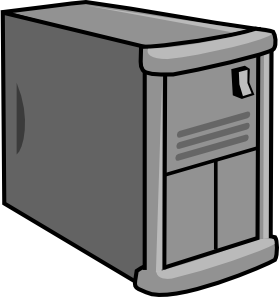 1 flow
Service 1
weight
1
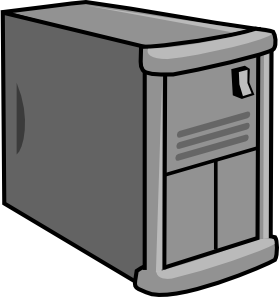 1
Service 2
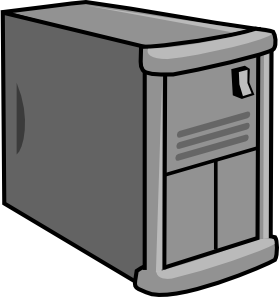 4 flows
56
[Speaker Notes: We start from a simple static flow experiment. In this experiment, service 1 has 1 flow while service 2 has 4 flows. Both services have a equal-weight queue on the switch.]
Static Flow Experiment
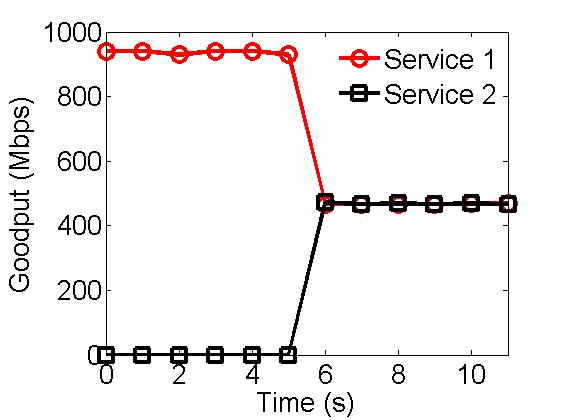 57
[Speaker Notes: This figure gives aggregate goodputs of two services achieved by MQ-ECN. In contrast to results achieved by per-port ECN/RED, both services fairly share the link capacity regardless of the number of flows.]
Static Flow Experiment
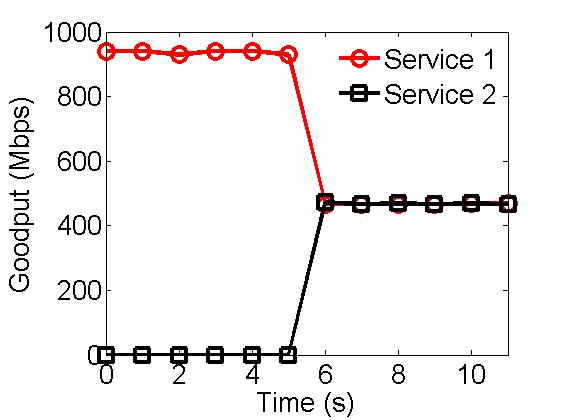 MQ-ECN preserves weighted fair sharing
58
[Speaker Notes: This indicates that MQ-ECN can strictly preserve weighted fair sharing policy.]
Realistic Traffic: Small Flows (<100KB)
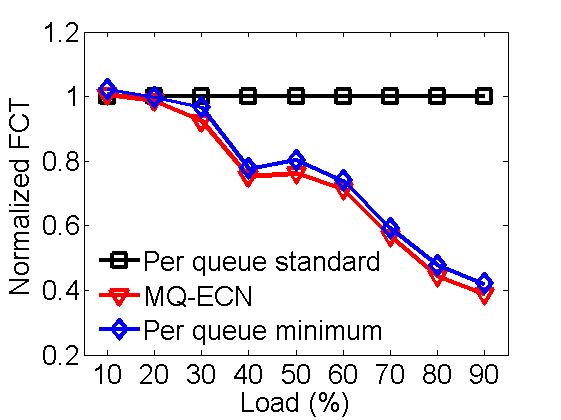 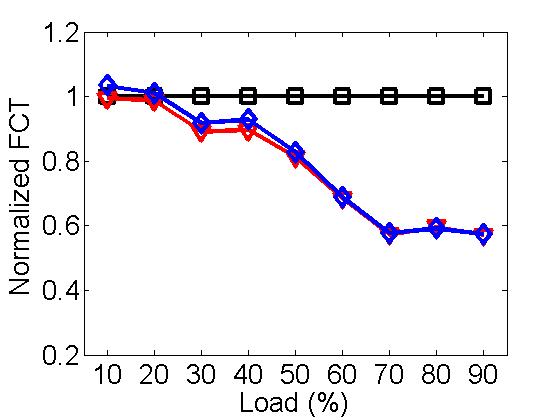 Balanced traffic pattern
Unbalanced traffic pattern
59
[Speaker Notes: These figures show FCT results of small flows in realistic traffic workload. MQ-ECN achieves comparable performance as the minimum threshold while greatly outperforming the standard threshold. Compared to per-queue ECN/RED with the standard threshold, MQ-ECN can achieve up to 60% and 40% lower average FCT for small flows, respectively.]
Realistic Traffic: Small Flows (<100KB)
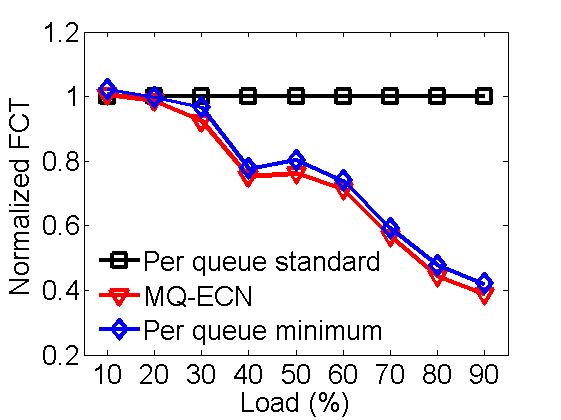 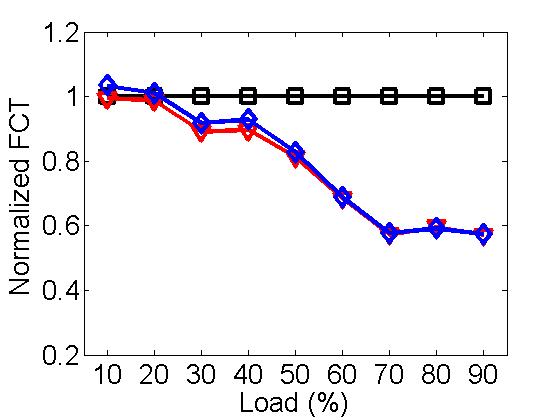 Balanced traffic pattern
Unbalanced traffic pattern
MQ-ECN achieves low latency
60
[Speaker Notes: This indicates that MQ-ECN can achieve low latency.]
Realistic Traffic: Large Flows (>10MB)
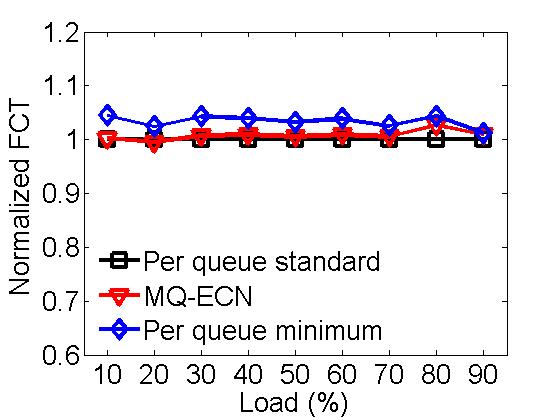 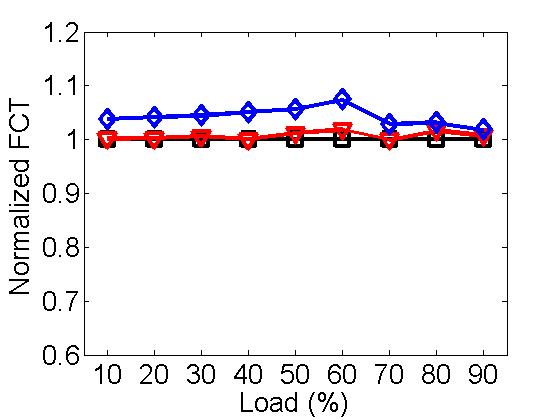 Balanced traffic pattern
Unbalanced traffic pattern
61
[Speaker Notes: These figures gives the results of large flows. As we can see, MQ-ECN performs very similar as the standard threshold while obviously outperforming the minimum threshold.]
Realistic Traffic: Large Flows (>10MB)
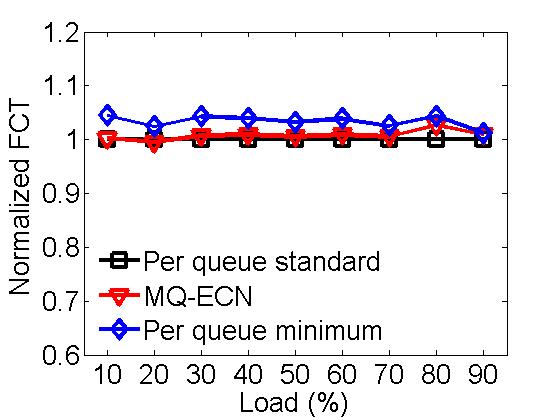 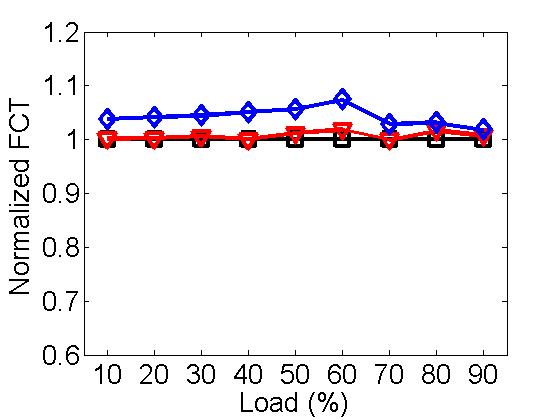 Balanced traffic pattern
Unbalanced traffic pattern
MQ-ECN achieves high throughput
62
[Speaker Notes: This indicates that MQ-ECN can achieve high throughput.]
Conclusions
Identify performance impairments of existing ECN/RED schemes in multi-queue context

MQ-ECN: simple, yet effective
High throughput, low latency, weighted fair sharing
Currently, apply to round-robin packet schedulers  

ECN marking scheme for arbitrary schedulers is an important ongoing effort

Code: http://sing.cse.ust.hk/projects/MQ-ECN
63
[Speaker Notes: In this work, we identify performance impairments of existing ECN/RED schemes in multi-queue context. Then we propose MQ-ECN, a simple yet effective ECN/RED scheme for round-robin packet schedulers. MQ-ECN can achieve high throughput and low latency while preserving weighted fair sharing policy. In the future, we expect to design a ECN marking scheme for arbitrary packet schedulers. The code and data is available in this website.]
Thanks!
64
Support Arbitrary Packet Schedulers
65